ИНФОРМАЦИЯ ОБ ИСПОЛНЕНИИ БЮДЖЕТА МУНИЦИПАЛЬНОГО ОБРАЗОВАНИЯ 
«ГОРОД МАЙКОП» ЗА 2021 ГОД
БЮДЖЕТ ДЛЯ ГРАЖДАН
Разработчик: Финансовое управление администрации муниципального образования «Город Майкоп»
Уважаемые жители муниципального образования «Город Майкоп»!

«Бюджет для граждан» формируется для ознакомления граждан с информацией о местном бюджете в понятном и доступном формате для широкого круга населения, с применением различных методов визуального оформления, использования графиков, диаграмм, аналитических таблиц. Представленная брошюра «Бюджет для граждан» обеспечивает открытость и прозрачность информации для граждан, знакомит с основными целями, задачами и приоритетными направлениями бюджетной политики муниципального образования «Город Майкоп», основными характеристиками местного бюджета и результатами его исполнения.
Брошюра опубликована накануне публичных слушаний по отчету об исполнении бюджета муниципального образования «Город Майкоп» за 2021 год, которые состоятся 17 мая 2022 года в 10-00 часов по адресу: г. Майкоп, ул. Краснооктябрьская, 21.
Надеюсь, что представление информации об исполнении бюджета муниципального образования «Город Майкоп» за 2021 год, в доступной для жителей города форме, будет способствовать повышению уровня общественного участия граждан в бюджетном процессе.


С уважением, Л.В. Ялина, руководитель Финансового управления 
администрации муниципального образования «Город Майкоп».
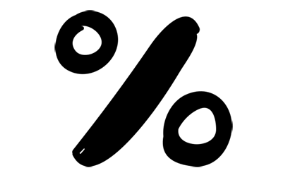 Основные показатели социально-экономического развития муниципального образования«Город Майкоп» за 2021 год
ЭТАПЫ БЮДЖЕТНОГО ПРОЦЕССА
МУНИЦИПАЛЬНЫЙ 
БЮДЖЕТ
Налоговая политика в муниципальном образовании «Город Майкоп» в 2021 году была направлена на:
1) взаимодействие органов местного самоуправления и исполнительных органов государственной власти Республики Адыгея, а также территориальных органов федеральных органов власти в целях увеличения поступлений налоговых и неналоговых доходов;
2) осуществление мониторинга законодательства Российской Федерации о налогах и сборах с целью приведения в соответствие с ним муниципальных правовых актов муниципального образования «Город Майкоп»;
3) совершенствование налогового администрирования, повышение уровня ответственности главных администраторов доходов за качественное прогнозирование доходов бюджета муниципального образования «Город Майкоп»;
4) оптимизации состава налоговых льгот с учетом оценки их социальной и бюджетной эффективности;
5) продолжение работы по обеспечению полноценного и достоверного учета имущества, находящегося в муниципальной собственности муниципального образования «Город Майкоп»;
6) проведение мероприятий по сокращению задолженности по доходам:
от сдачи в аренду земельных участков, находящихся в муниципальной собственности муниципального образования «Город Майкоп»;
от сдачи в аренду земельных участков, муниципальная собственность на которые не разграничена;
от использования имущества, находящегося в муниципальной собственности муниципальных образований «Город Майкоп»;
7) усиление муниципального земельного контроля;
8) поддержка развития субъектов малого и среднего предпринимательства;
9) улучшение предпринимательского и инвестиционного климата;
10) создание благоприятных условий для расширения и развития негосударственного сектора экономики, в том числе малого бизнеса;
11) продолжение работы Межведомственной комиссии по вопросам погашения задолженности по налоговым и неналоговым поступлениям, обеспечения своевременной выплаты заработной платы в хозяйствующих субъектах муниципального образования «Город Майкоп»;
12) взаимодействие с налоговыми органами в части повышения уровня собираемости налогов, сокращения недоимки, усиления налоговой дисциплины, улучшения качества администрирования налоговых доходов.
Бюджетная политика в муниципальном образовании «Город Майкоп» в 2021 году была направлена на:
1) проведение ответственной бюджетной политики, способствующей обеспечению долгосрочной сбалансированности и устойчивости бюджетной системы муниципального образования «Город Майкоп» и формированию условий для ускорения темпов экономического роста, укреплению финансовой стабильности в муниципальном образовании «Город Майкоп»;
2) обеспечение сокращения расходов бюджета муниципального образования «Город Майкоп» в реальном выражении за счет снижения неэффективных затрат;
3) достижение целевых показателей, предусмотренных муниципальными программами муниципального образования «Город Майкоп»;
4) принятие новых расходных обязательств исключительно в рамках установленных ограничений расходов в пределах сокращения действующих расходных обязательств;
5) адресность и целевой характер бюджетных средств за счет формирования и исполнения бюджета муниципального образования «Город Майкоп» на основе муниципальных программ, перераспределение бюджетных ассигнований на конкретные мероприятия, направленные на достижение приоритетных целей социально-экономического развития;
6) создание условий для повышения качества предоставления муниципальных услуг, расширение перечня муниципальных услуг;
7) внедрение принципов инициативного бюджетирования, предполагающих участие граждан в определении и выборе предметов расходования бюджетных средств, а также последующем контроле за реализацией отобранных проектов;
8) развитие механизмов привлечения социально ориентированных некоммерческих организаций к оказанию социальных услуг на конкурентной основе;
9) определение потенциала долговой емкости бюджета, а также экономически безопасного уровня муниципального долга и муниципальных заимствований;
10) недопущение неконтролируемого роста муниципального долга и увеличения рисков неисполнения взятых муниципальным образованием «Город Майкоп" долговых обязательств;
11) совершенствование системы планирования бюджетных инвестиций в объекты капитального строительства, путем введения механизма обоснования инвестиций;
12) сохранение механизмов предоставления муниципальной поддержки на территории муниципального образования "Город Майкоп";
13) совершенствование управления муниципальным имуществом муниципального образования "Город Майкоп";
14) осуществление контроля за использованием муниципального имущества муниципального образования "Город Майкоп", сданного в аренду, а также переданного в оперативное управление или хозяйственное ведение муниципальным учреждениям и муниципальным предприятиям муниципального образования "Город Майкоп";
15) развитие системы внутреннего финансового контроля и внутреннего финансового аудита;
16) развитие системы мониторинга качества финансового менеджмента главных распорядителей бюджетных средств;
17) поддержание объема муниципального долга на экономически безопасном уровне, что позволит своевременно и в полном объеме выполнять долговые обязательства;
18) оптимизация структуры муниципального долга путем привлечения кредитов с более низкими процентными ставками с целью минимизации стоимости его обслуживания;
Исполнение основных параметров бюджета муниципального образования «Город Майкоп»за 2021 год
тыс. руб.
тыс. руб.
Бюджетообразующие организации муниципального образования
 «Город Майкоп»
ООО «Майкопский машиностроительный завод»
ООО «Картонтара»
АО «Газпром»
АО «Дорожно-строительное управление №3»
ПАО «Сбербанк России»
ПАО «Зарем»
АО «Тандер»
ПАО «Россети Кубань» 
ООО «Питейный дом»
ООО Производственная компания «Волховец»
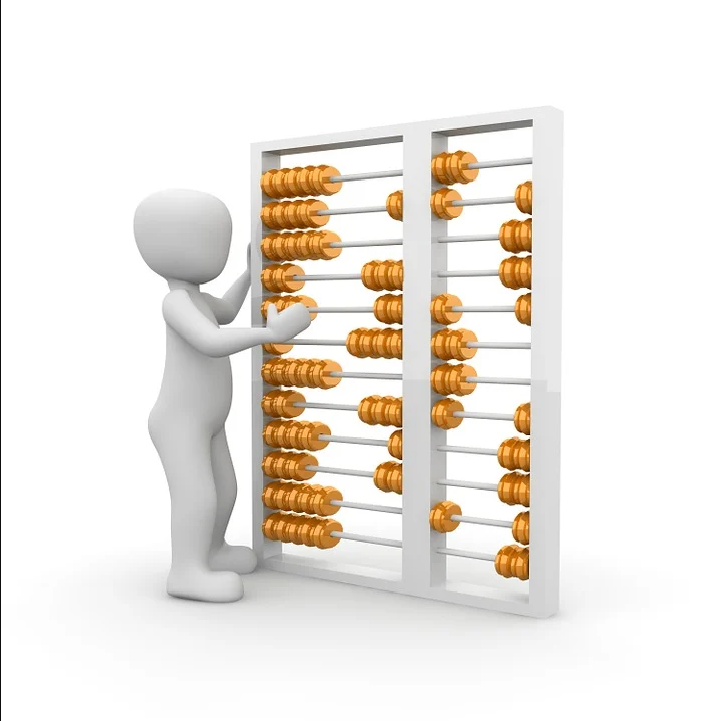 Оценка потерь бюджета муниципального образования 
«Город Майкоп» от предоставления льгот, установленных местными нормативными правовыми актами  по состоянию на 01.01.2022 (по данным МИФНС №1 по РА за 2020 год)
Динамика поступлений налоговых доходов в бюджет муниципального образования 
«Город Майкоп» в 2019-2021 гг.
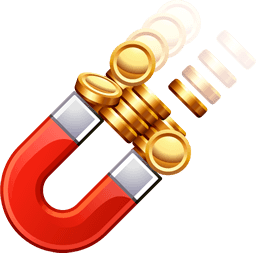 тыс. руб.
Динамика поступлений неналоговых доходов в бюджет муниципального образования 
«Город Майкоп» в 2019-2021 гг.
тыс. руб.
Динамика поступления налоговых и неналоговых доходов
тыс. руб.
Объем поступлений по основным доходным источникам
+4,5%
(+35 928,7)
тыс. руб.
+31,6%
(+104 587,9)
837 381,2
+24,6%
(+49 982,3)
801 452,5
+17,3%
(+12 916,2)
435 313,9
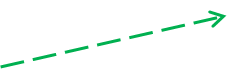 330 726,0
253 545,8
203 563,5
87 709,6
74 793,4
НДФЛ
Налоги на совокупный доход
Налоги на имущество
Доходы от использования имущества
2021 год
2020 год
Структура поступлений налоговых и неналоговых доходов в бюджет по видам       за 2021 год
Налоговые доходы
Неналоговые доходы
91%
9%
1 595 139,4
тыс. руб.
158 141,6
тыс. руб.
ВСЕГО:
1 753 281,0 тыс. руб.
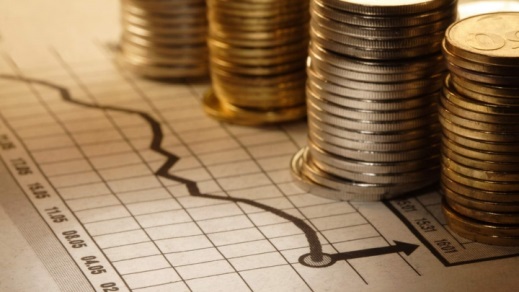 тыс. руб.
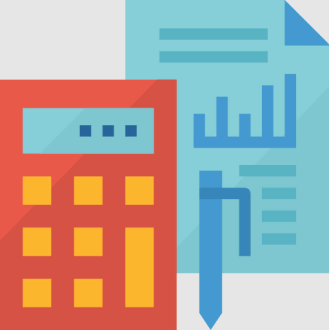 Расходы по разделу «Общегосударственные вопросы» в 2021 году составили 227 603,0 тыс. руб.
тыс. руб.
Администрация муниципального образования «Город Майкоп»
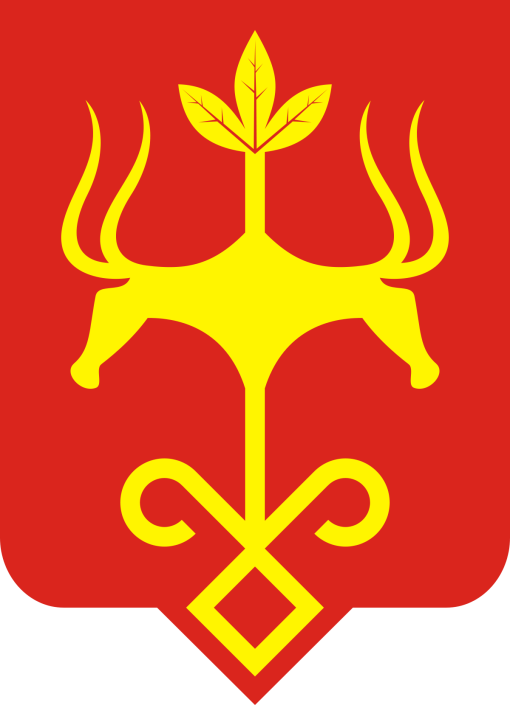 Система органов местного самоуправления муниципального образования «Город Майкоп» в 2021 году
Совет народных депутатов
Контрольно-счетная палата
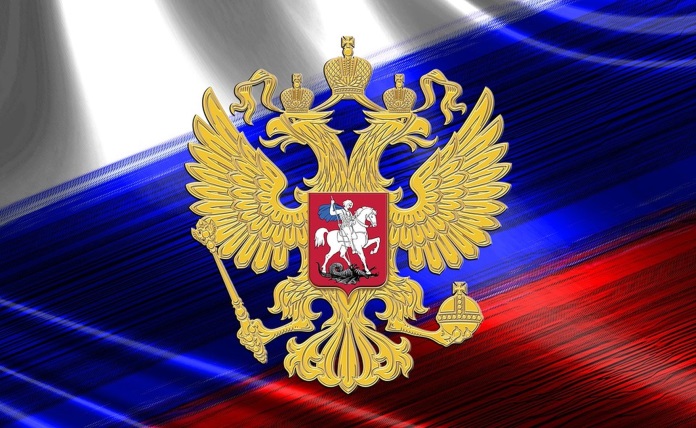 Расходы по разделу «Национальная безопасность и правоохранительная деятельность» в 2021 году составили 38 016,5 тыс. руб.
тыс. руб.
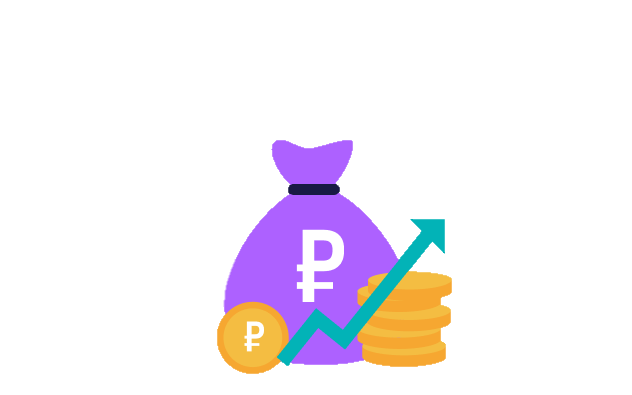 Расходы на национальную экономику в 2021 году составили 431 263,4 тыс. руб.
тыс. руб.
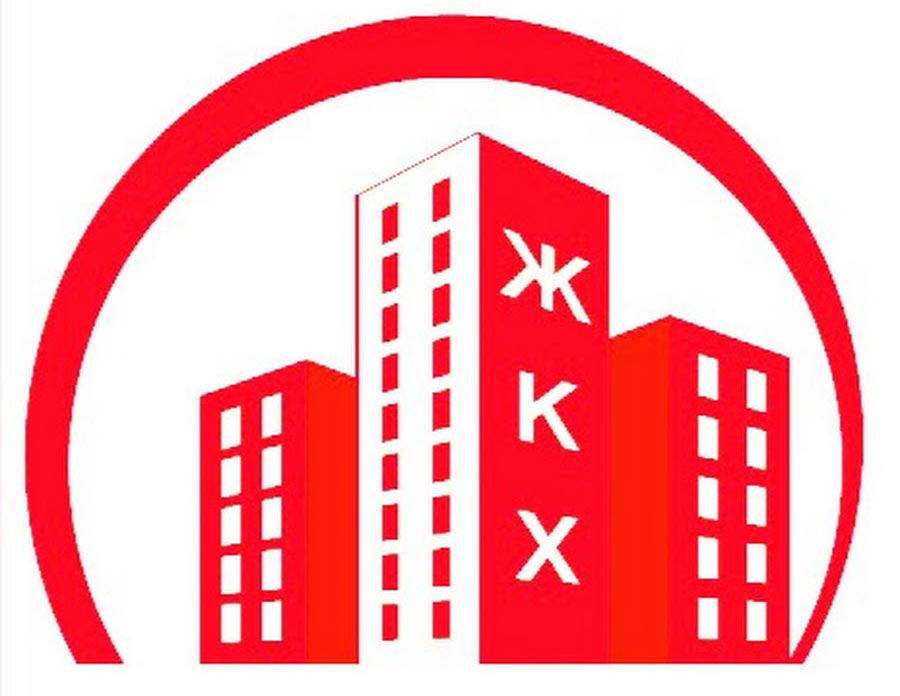 Расходы на жилищно-коммунальное хозяйство в 2021 году
составили 713 050,8 тыс. руб.
тыс. руб.
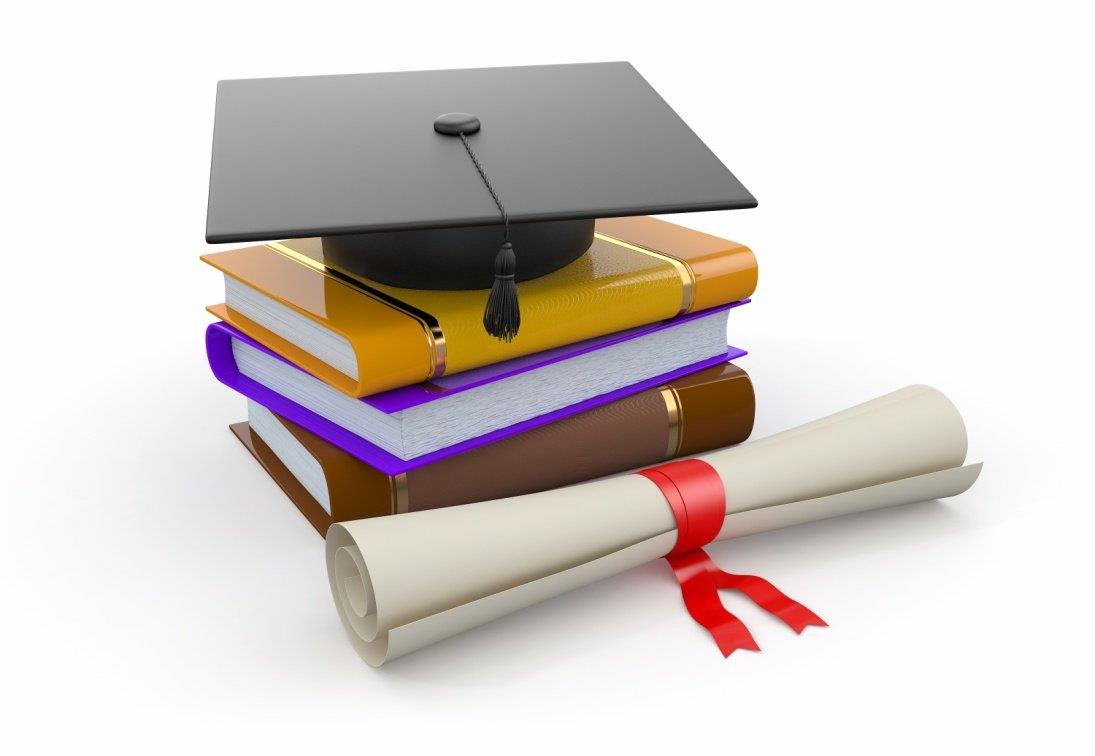 Расходы на образование в 2021 году составили  2 055 963,8 тыс. руб.
тыс. руб.
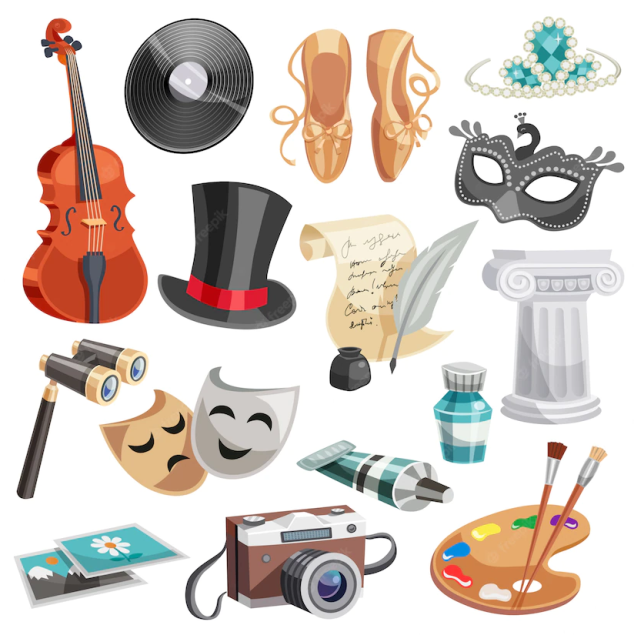 Расходы на культуру, кинематографию в 2021 году 
составили 201 598,7 тыс. руб.
тыс. руб.
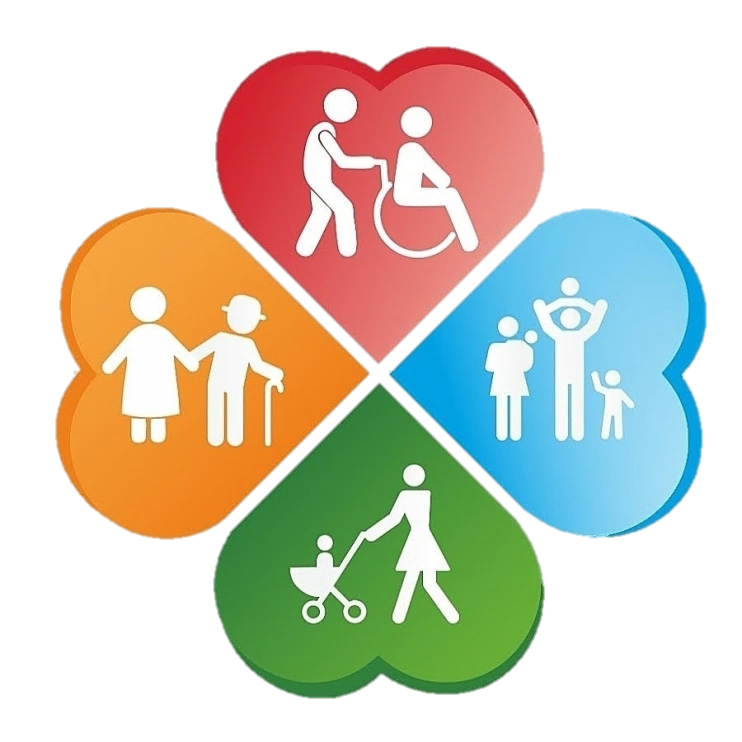 Расходы на социальную политику в 2021 году составили 200 784,9 тыс. руб.
тыс. руб.
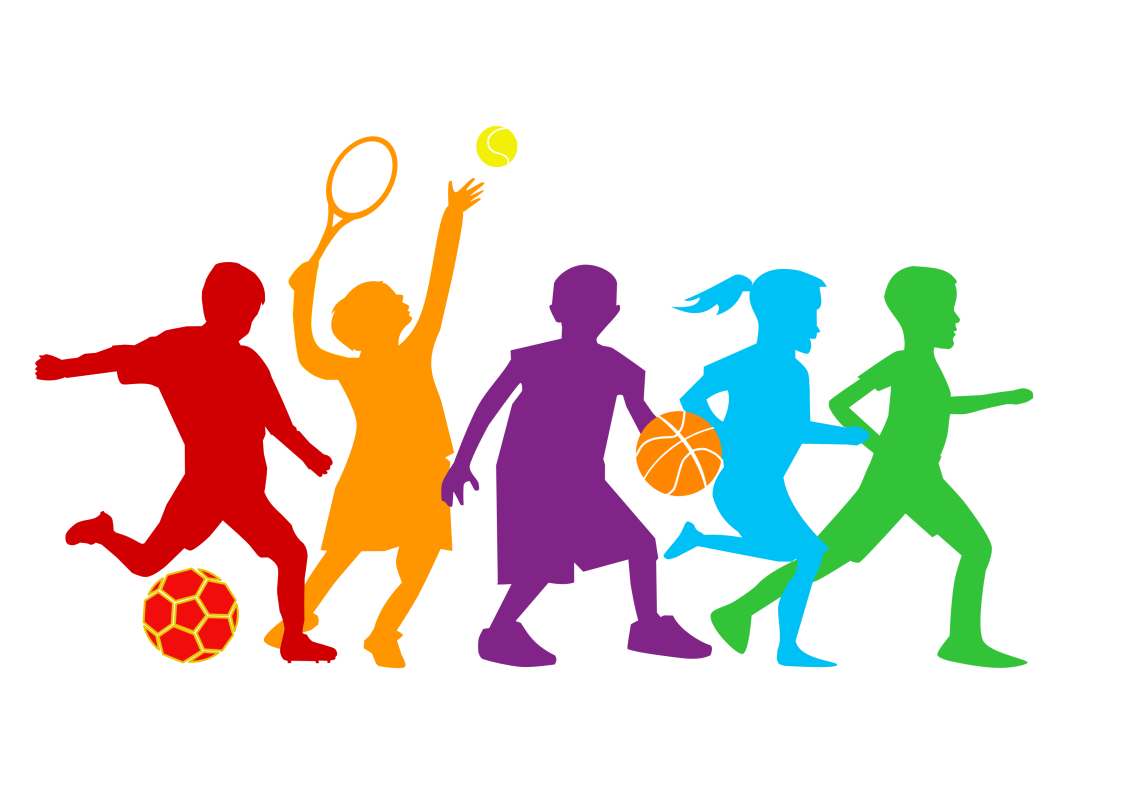 Расходы на физическую культуру и спорт в 2021 году
составили 65 483,8 тыс. руб.
тыс. руб.
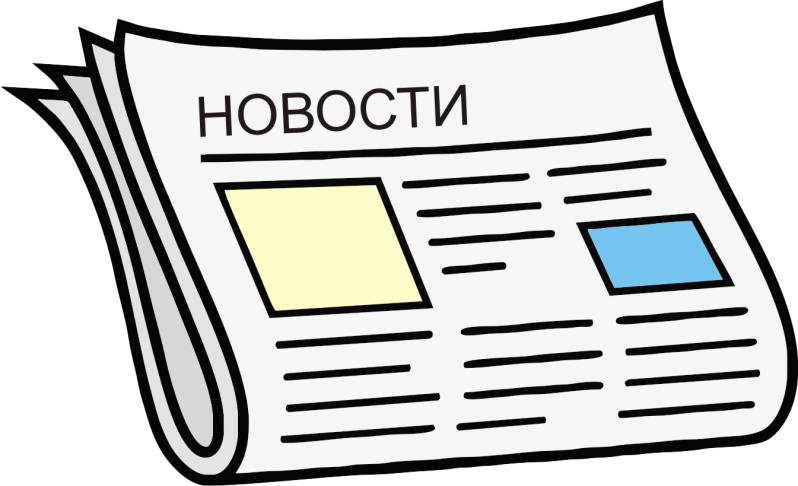 Расходы на средства массовой информации в 2021 году 
составили 27 054,2 тыс. руб.
тыс. руб.
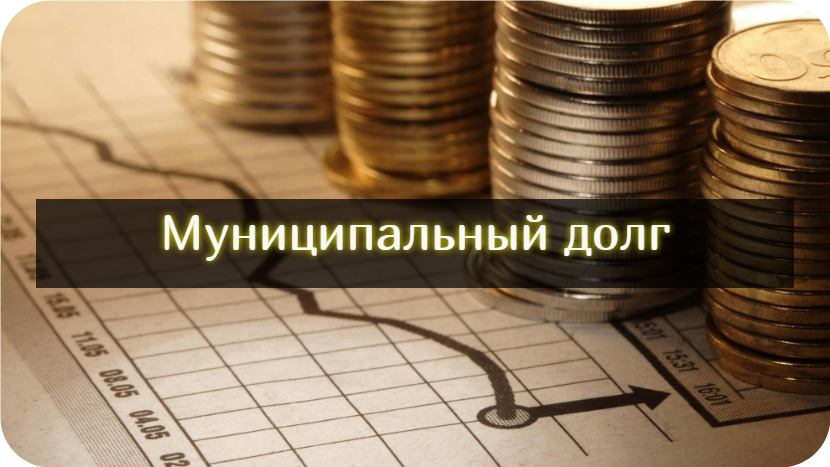 Расходы на обслуживание муниципального долга в 2021 году
составили 32 892,5 тыс. руб.
тыс. руб.
Программно-целевые расходы муниципального бюджета муниципального образования «Город Майкоп»
Интегрированные в бюджетный процесс муниципальные программы муниципального образования «Город Майкоп» учитывают все направления социально-экономического развития муниципального образования и позволяют более четко определить приоритеты использования бюджетных средств и, следовательно, создают условия для повышения качества бюджетного планирования, эффективности, гибкости и результативности использования бюджетных средств.
Расходы муниципального бюджета на реализацию программных и внепрограммных мероприятий
тыс. руб.
Муниципальная программа «Развитие сельского хозяйства и регулирование рынков
 сельскохозяйственной продукции, сырья и продовольствия»
в муниципальном образовании «Город Майкоп»

Срок реализации: 2018 - 2023 годы
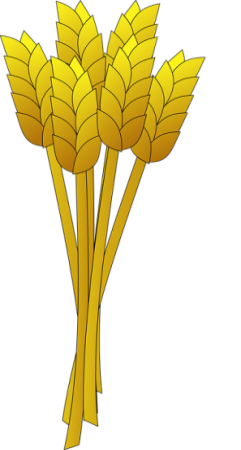 Цели:
Обеспечение устойчивого роста объема сельскохозяйственной продукции, производимой на территории муниципального образования «Город Майкоп», а также повышение конкурентоспособности данной продукции
Задачи:
Поддержка малых форм хозяйствования на селе;
Популяризация сельскохозяйственного труда;
Повышение конкурентоспособности производимой сельскохозяйственной продукции и эффективности функционирования внутреннего рынка сельскохозяйственной продукции, сырья и продовольствия.
Муниципальная программа «Защита населения и территорий от чрезвычайных ситуаций, 
обеспечение пожарной безопасности и безопасности людей на водных объектах
 на территории муниципального образования «Город Майкоп»
Срок реализации: 2018 - 2023 годы
Цели:
1) поддержание в состоянии готовности сил и средств территориального звена единой государственной системы предупреждения и ликвидации чрезвычайных ситуаций (далее - РСЧС) в муниципальном образовании «Город Майкоп» для оперативного реагирования при угрозе и возникновении чрезвычайных ситуаций;
2) обеспечение деятельности органов управления для подготовки и проведения мероприятий по защите населения и территорий муниципального образования «Город Майкоп» в военное время;
3) снижение риска чрезвычайных ситуаций природного и техногенного характера, сокращение количества погибших и пострадавших в чрезвычайных ситуациях, минимизация социального и экономического ущерба, наносимого населению и экономике муниципального образования «Город Майкоп» при возникновении чрезвычайных ситуаций природного и техногенного характера, пожаров и происшествий на водных объектах, при совершении террористических актов;
4) создание комплексной системы безопасности населения на территории муниципального образования «Город Майкоп» за счет внедрения аппаратно - программного комплекса «Безопасный город»
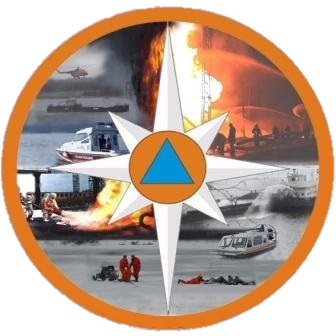 1) повышение качества проведения мероприятий по управлению системой защиты населения и территорий муниципального образования «Город Майкоп» от чрезвычайных ситуаций мирного и военного времени;
2) повышение эффективности реагирования сил и средств муниципального образования «Город Майкоп» при угрозе и возникновении чрезвычайных ситуаций;
3) повышение качества проведения мероприятий по снижению рисков и смягчению последствий чрезвычайных ситуаций природного и техногенного характера на территории муниципального образования «Город Майкоп»;
4) снижение гибели людей на водных объектах муниципального образования «Город Майкоп»;
5) повышение качества проведения мероприятий по повышению общественной и личной безопасности граждан на территории муниципального образования «Город Майкоп»
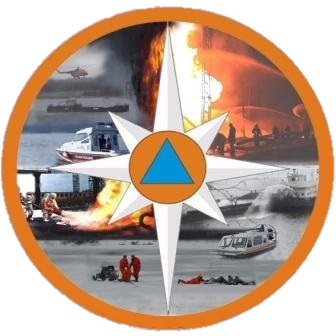 Муниципальная программа 
«Защита населения и территорий от чрезвычайных ситуаций,
обеспечение пожарной безопасности и безопасности людей на водных объектах 
на территории муниципального образования «Город Майкоп»
Муниципальная программа «Развитие общественного транспорта 
в муниципальном образовании «Город Майкоп» 

Срок реализации: 2018-2023 годы
Цель:
Обеспечение регулярности движения городского электрического транспорта и автомобильного транспорта, в том числе по маршруту с низким пассажиропотоком
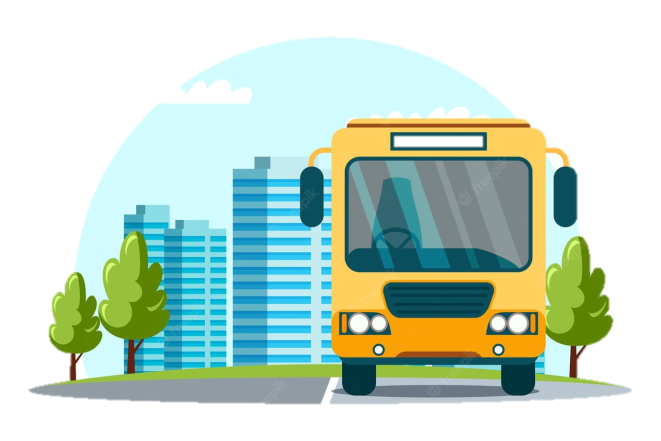 Задачи:
1) обследование пассажиропотоков на городском электрическом транспорте и автомобильном транспорте для изучения спроса населения на городские пассажирские перевозки ;
3) частичное возмещение затрат по перевозке пассажиров и возмещение выпадающих доходов посредством предоставления субсидии
Муниципальная программа «Адресная социальная помощь малоимущим гражданам и 
другим категориям граждан, находящимся в трудной жизненной ситуации»

Срок реализации: 2018 – 2023 годы
Цель:
Повышение социальной защищенности малообеспеченных граждан, уменьшение напряженности в социальной сфере
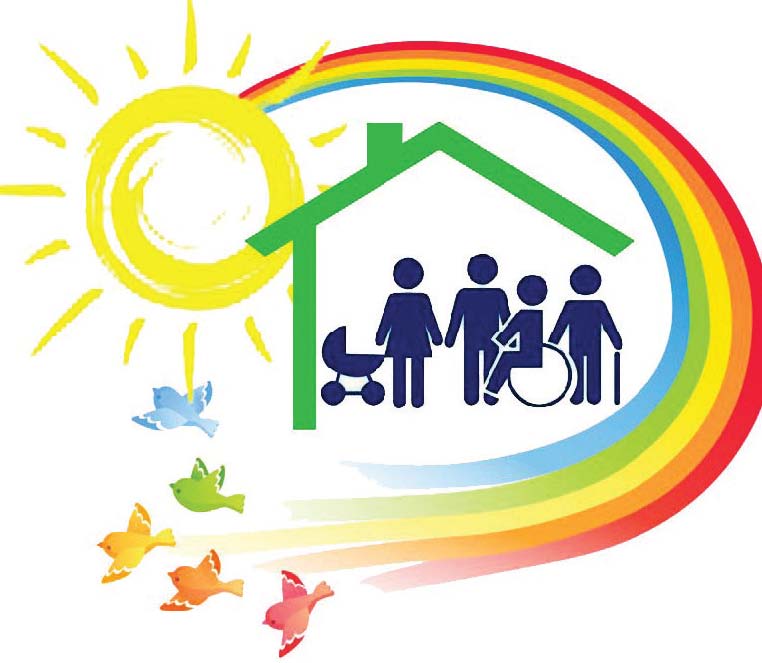 Задачи:
1) осуществление социальной помощи малоимущим, социально незащищенным категориям населения, гражданам, оказавшимся в трудной ситуации;
2) оказание различных видов поддержки малообеспеченным гражданам и гражданам, оказавшимся в трудной жизненной ситуации, на основе индивидуального, дифференцированного, комплексного подхода к решению имеющихся проблем;
3) проведение благотворительной, организационной и культурно массовой работы среди различных категорий населения муниципального образования «Город Майкоп»;
4) предоставление помощи в виде денежных выплат, натурального обеспечения (горячие обеды, банные услуги);
5) улучшение социально-бытовых условий проживания участников ВОВ, бывших несовершеннолетних узников фашизма, вдов участников ВОВ
Муниципальная программа «Доступная среда» муниципального образования «Город Майкоп» 

Срок реализации: 2018-2023 годы
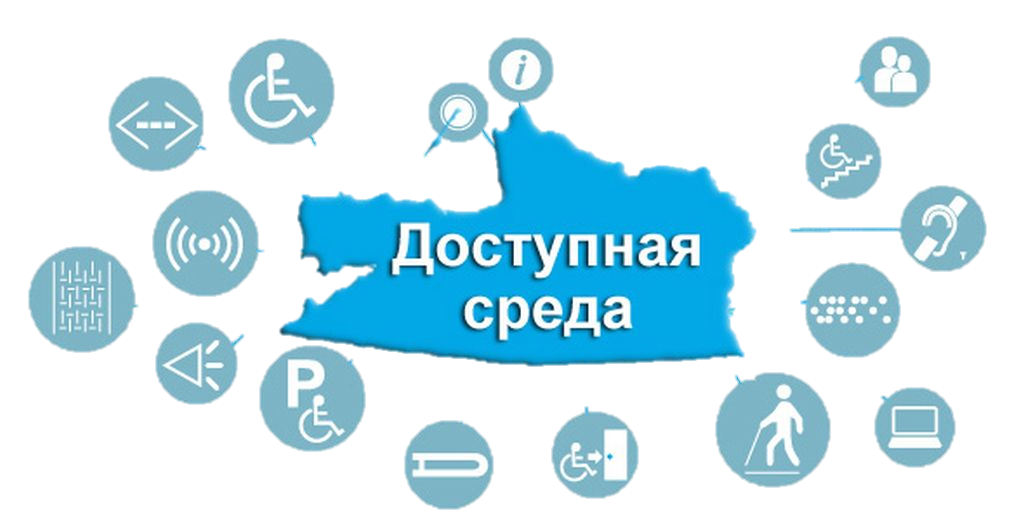 Цель:
Создание равных возможностей для инвалидов и других маломобильных групп населения
Задачи:
1) объективная оценка состояния доступности среды для инвалидов и других маломобильных групп населения;
2) проведение паспортизации объектов и формирование карт доступности;
3) обеспечение доступности в приоритетных сферах жизнедеятельности инвалидов;
4) социальная адаптация инвалидов
Муниципальная программа  «Обеспечение жильем молодых семей»

Срок реализации: 2018-2023 годы
Цель:
Предоставление поддержки в решении жилищной проблемы молодым семьям
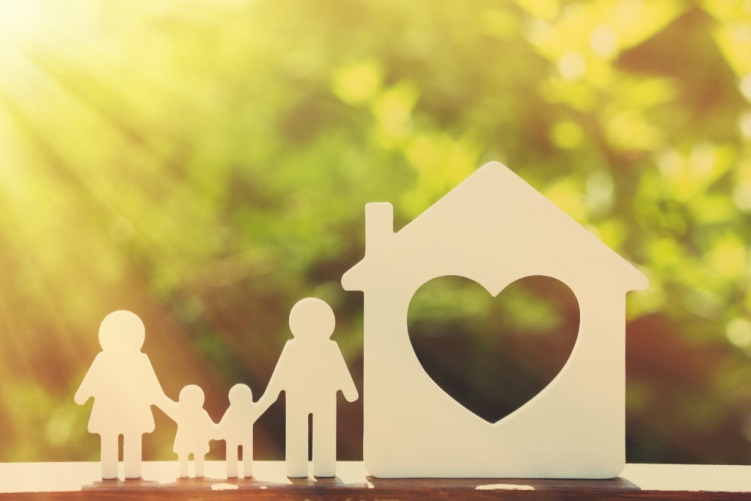 Задачи:
1) предоставление молодым семьям - участникам программы социальных выплат на приобретение жилья или строительство индивидуального жилого дома;
2) создание условий для привлечения молодыми семьями собственных средств, дополнительных финансовых средств кредитных и других организаций, предоставляющих кредиты и займы, в том числе ипотечных жилищных кредитов, для приобретения жилого помещения или строительства индивидуального жилого дома
Муниципальная программа  «Профилактика безнадзорности и правонарушений несовершеннолетних в муниципальном образовании «Город Майкоп» 

Срок реализации: 2018-2023 годы
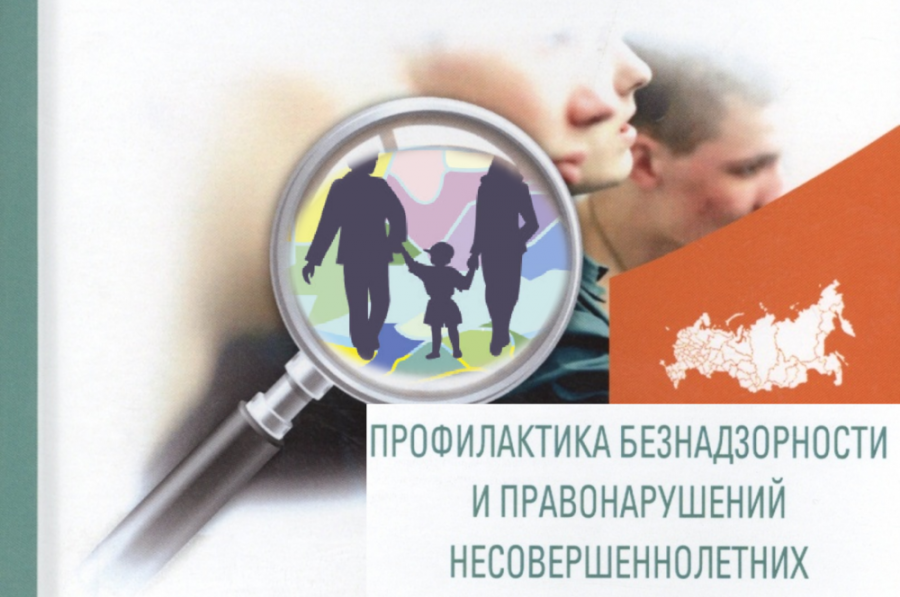 Цель:
Повышение эффективности профилактики безнадзорности и правонарушений несовершеннолетних в муниципальном образовании «Город Майкоп».
Задачи:
Создание условий для формирования здорового образа жизни несовершеннолетних граждан, путем привлечения их к занятиям физической культурой и спортом;
Предупреждение безнадзорности и правонарушений несовершеннолетних, выявление и устранение причин, способствующих этому.
Муниципальная программа  «Формирование благоприятной инвестиционной среды
 муниципального образования «Город Майкоп»

Срок реализации: 2018-2023 годы
Цель:
Создание условий для привлечения инвестиций в экономику муниципального образования «Город Майкоп»
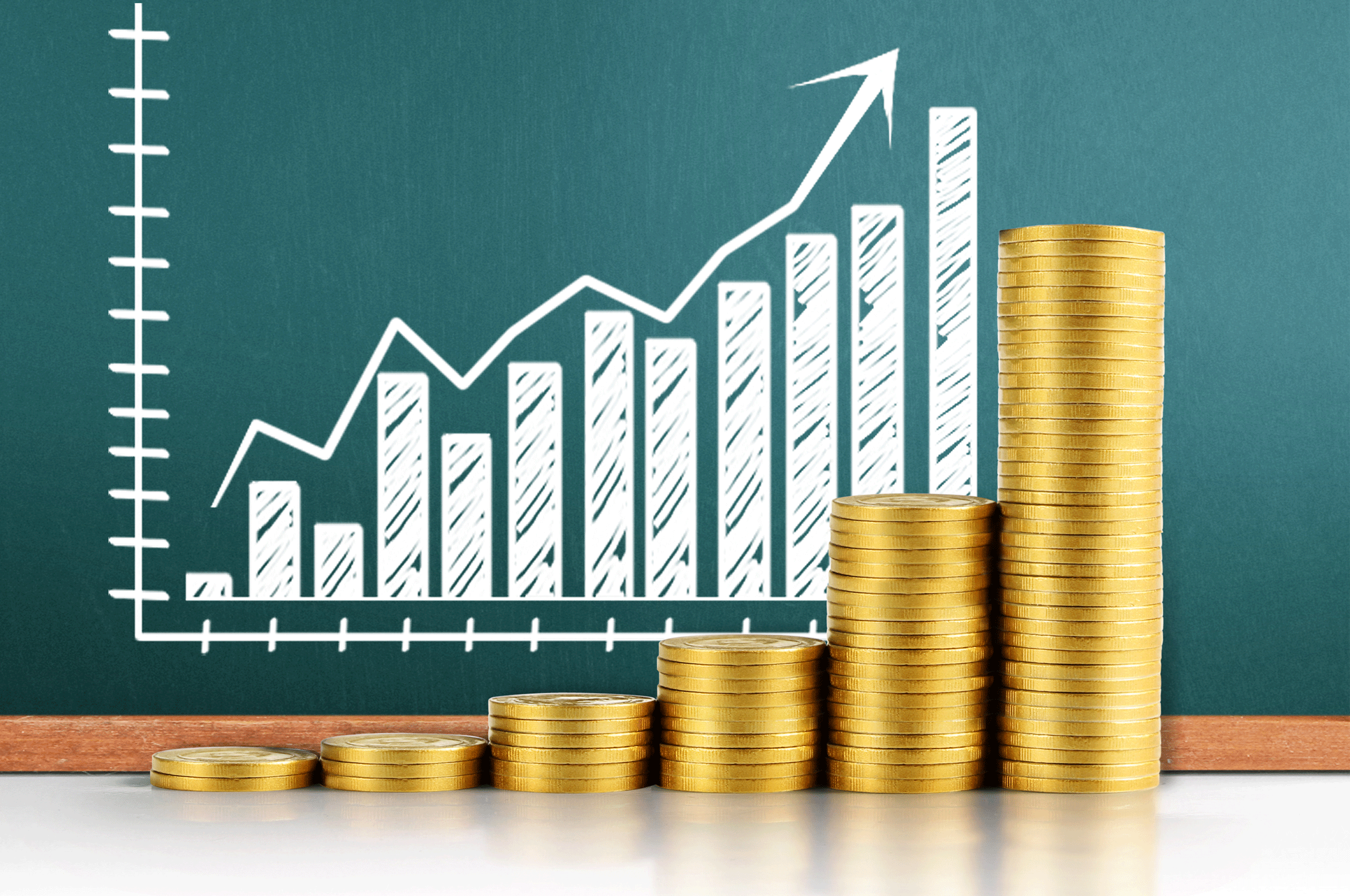 Задачи:
1) формирование благоприятного предпринимательского климата и условий для ведения бизнеса с привлечением новых инновационных технологий;
2) дальнейшее развитие выставочно-ярмарочной деятельности муниципального образования «Город Майкоп» по презентации инвестиционного потенциала города среди заинтересованных деловых кругов России и за рубежом;
3) развитие инфраструктуры инновационной сферы;
4) мобилизация инвестиционных ресурсов муниципального образования и обеспечение их эффективного использования посредством формирования инвестиционных проектов и площадок
Муниципальная программа «Энергосбережение и повышение энергетической эффективности в муниципальном образовании «Город Майкоп»

Срок реализации: 2018-2023 годы
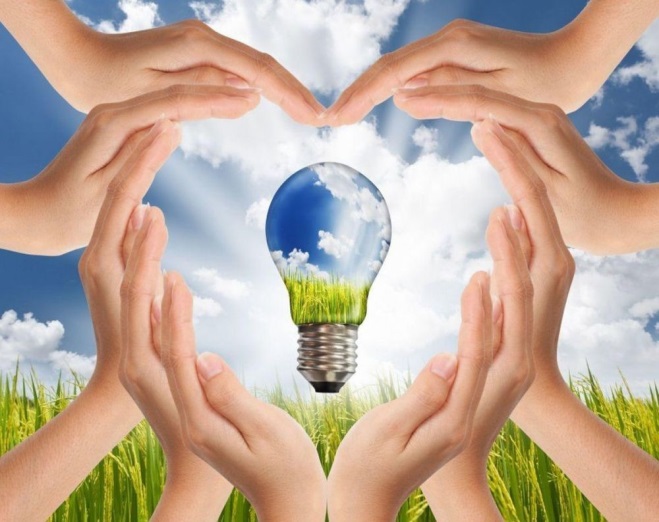 Цель:
Энергосбережение и повышение энергетической эффективности в муниципальном образовании «Город Майкоп»
Задачи:
1) внедрение энергосберегающих технологий в муниципальном секторе;
2) информирование потребителей по вопросам энергосбережения и популяризации идей социально ответственного потребления энергетических ресурсов
Муниципальная программа «Информатизация Администрации
 муниципального образования «Город Майкоп»

Срок реализации: 2018-2023 годы
Цель:
Совершенствование системы предоставления муниципальных услуг населению на основе информационных и телекоммуникационных технологий и повышение открытости информации о деятельности органов местного самоуправления и расширение возможностей доступа к ней
Задачи:
1) создание и развитие современной информационной и телекоммуникационной инфраструктуры Администрации муниципального образования «Город Майкоп»;
2) развитие специальных информационных и информационно-технологических систем обеспечения деятельности Администрации муниципального образования «Город Майкоп», в том числе систем электронного документооборота;
3) развитие сервисов для упрощения процедур взаимодействия населения и органов местного самоуправления муниципального образования «Город Майкоп» с использованием информационно-коммуникационных технологий в различных сферах;
4) получение доступа к сервисам «Электронного правительства»;
5) обеспечение защиты информации на объектах информатизации
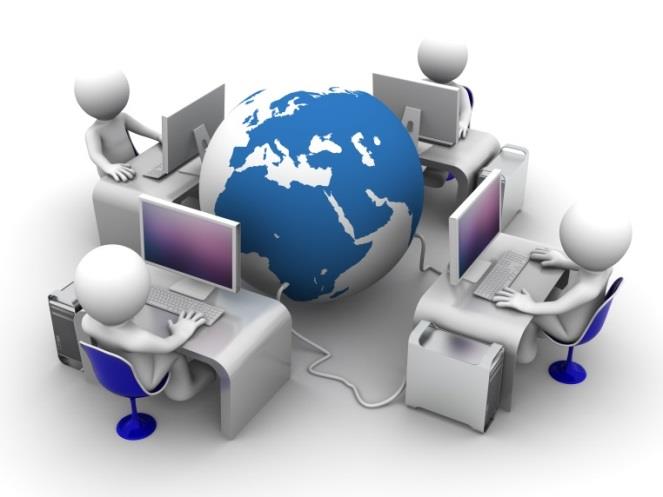 Муниципальная программа «Обеспечение безопасности дорожного движения
 в муниципальном образовании «Город Майкоп»

Срок реализации: 2018-2023 годы
Цель:
Обеспечение сохранности жизни, здоровья граждан и их имущества, гарантии их законных прав на безопасные условия движения на дорогах
Задачи:
1) разработка и применение эффективных схем, методов и средств организации дорожного движения;
2) обустройство пешеходных переходов, прилегающих к образовательным организациям согласно требований национального стандарта РФ;
3) предупреждение опасного поведения участников дорожного движения;
4) организация информационно-пропагандистских компаний
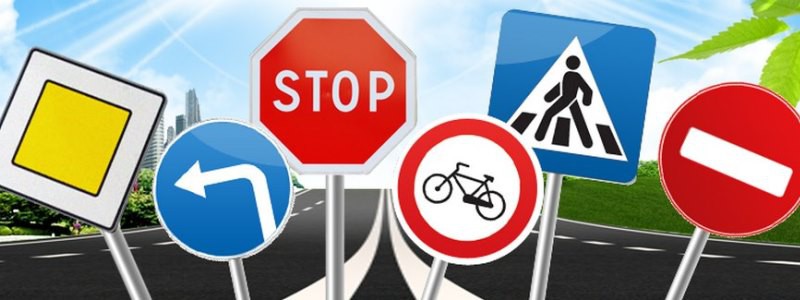 Муниципальная программа «Развитие системы  образования 
муниципального образования «Город Майкоп»

Срок реализации: 2018 – 2024  годы
Цель:
Обеспечение повышения качества и доступности образования в муниципальном образовании «Город Майкоп»
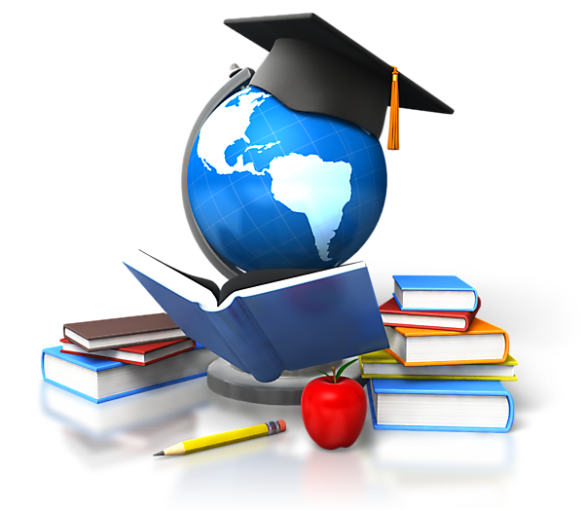 Задачи:
1) повышение качества и доступности дошкольного образования;
2) повышение качества и доступности начального общего, основного общего, среднего общего образования;
3) повышение качества и доступности дополнительного образования;
4) повышение качества управления муниципальной системой образования
Муниципальная программа «Переселение граждан из жилых помещений, которые в установленном порядке признаны непригодными для проживания и ремонту и реконструкции не подлежат, из жилых помещений, признанных непригодными для проживания и расположенных в аварийных многоквартирных домах муниципального образования «Город Майкоп»

Срок реализации: 2018-2024 годы
Цель:
Предоставление жилья гражданам, нуждающимся в переселении, а также обеспечение комфортных и безопасных условий для их проживания.
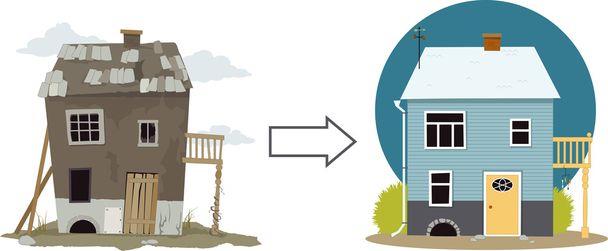 Задачи: 
Подготовка технической документации на объекты недвижимости с целью признания их аварийными;
Формирование муниципального жилищного фонда для переселения граждан из аварийного жилья;
Выполнение обязательств органа местного самоуправления перед собственниками, проживающими в жилых помещениях, признанных непригодными для проживания и расположенных в аварийных многоквартирных домах;
Ликвидация неблагоустроенного жилья пониженной капитальности и аварийного жилищного фонда на территории муниципального образования «Город Майкоп».
Муниципальная программа «Развитие территориального общественного самоуправления
 в муниципальном образовании «Город Майкоп» 

Срок реализации: 2018 – 2023 годы
Цель:
Дальнейшее развитие и совершенствование деятельности территориального общественного самоуправления в муниципальном образовании «Город Майкоп»
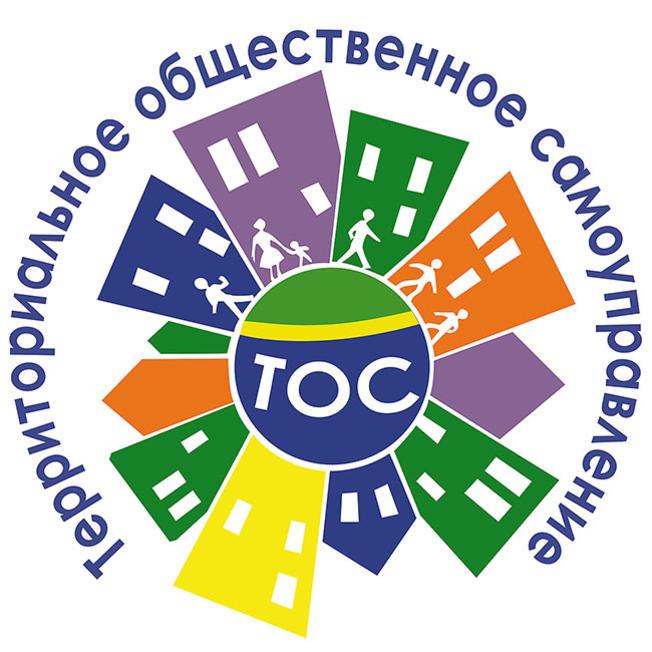 Задачи:
1) создание условий для более широкого вовлечения населения муниципального образования «Город Майкоп» в процесс осуществления собственных инициатив по вопросам местного значения;
2) совершенствование форм сотрудничества органов местного самоуправления муниципального образования «Город Майкоп» с органами ТОС;
3) расширение форм эффективной поддержки населения через развитие и совершенствование деятельности ТОС;
4) вовлечение населения в процессы выработки, принятия, реализации решений органов местного значения и осуществления контроля их исполнения;
6) дальнейшее совершенствование структуры и форм осуществления деятельности ТОС
Муниципальная программа «Профилактика правонарушений 
в муниципальном образовании «Город Майкоп»

Срок реализации: 2018-2023 годы
Цель:
Создание системы предупреждения и профилактики правонарушений и обеспечение безопасности граждан на территории муниципального образования «Город Майкоп»
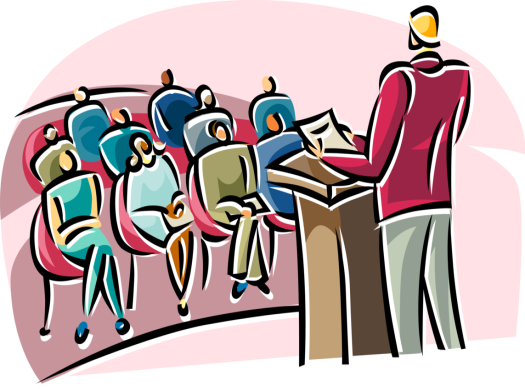 Задачи:
1) воссоздание системы социальной профилактики правонарушений, направленной на активизацию борьбы с пьянством, алкоголизмом, наркоманией, безнадзорностью несовершеннолетних;
2) проведение разъяснительной работы среди населения муниципального образования «Город Майкоп» о мерах по противодействию экстремизма, терроризма, а также преступлений против собственности;
3) профилактика правонарушений в местах массового пребывания граждан
Муниципальная программа  «Развитие культуры
 муниципального образования «Город Майкоп»

Срок реализации: 2018-2024 годы
Цель:
Реализация стратегической роли культуры как духовно-нравственного основания развития личности и государства, единства российского общества
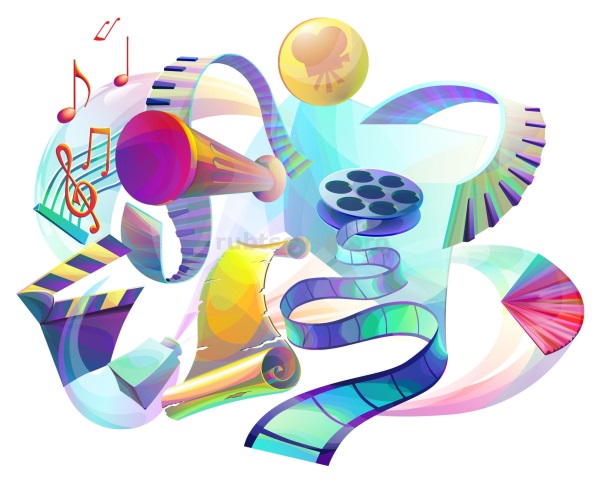 Задачи:
1) организация работы библиотек, как информационных, образовательных и культурных центров;
2) сохранение и развитие многообразия форм и жанров традиционной народной культуры;
3) повышение уровня исполнительского мастерства учащихся детских школ искусств через участие в фестивалях и конкурсах различного уровня;
4) укрепление единого культурного пространства, формирование положительного имиджа муниципального образования «Город Майкоп», как региона с богатейшей традиционной культурой;
6) определение культурной политики и основных принципов организации культурной деятельности в муниципальном образовании «Город Майкоп»
Муниципальная программа  «Молодежь столицы Адыгеи»

Срок реализации: 2018-2024 годы
Цель:
Создание благоприятных условий и возможностей для успешной социализации и эффективной самореализации молодых людей вне зависимости от социального статуса в целях использования потенциала молодежи в интересах инновационного развития города Майкопа
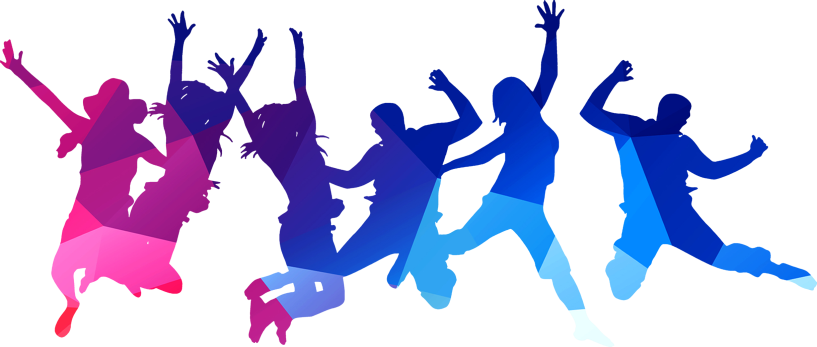 Задачи:
1) формирование целостной системы поддержки обладающей лидерскими навыками инициативной и талантливой молодежи;
2) вовлечение молодежи в социальную практику и ее информирование о потенциальных возможностях собственного развития;
3) формирование у молодежи российской идентичности и профилактика асоциального поведения, этнического и религиозно-политического экстремизма в молодежной среде
Муниципальная программа  «О противодействии коррупции 
в муниципальном образовании «Город Майкоп»

Срок реализации: 2018 - 2023 годы
Цель:
Создание системы предупреждения и профилактики коррупционных проявлений
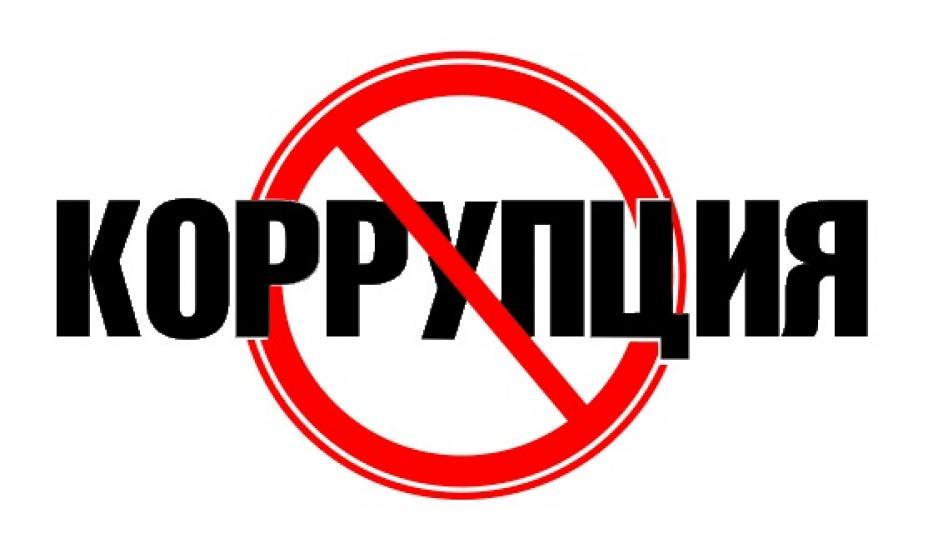 Задачи:
1) создание единого механизма, свидетельствующего об открытости, доступности, четкой определенности деятельности органов местного самоуправления;
2) создание системы регулярного мониторинга коррупционных проявлений, в том числе на основе взаимодействия с правоохранительными органами;
3) создание отдельных элементов влияния на антикоррупционное сознание посредством информирования, просвещения, обучения, воспитания населения;
4) пропаганда новых поведенческих моделей, ориентированных на воспитание у населения нетерпимого отношения к коррупции
Муниципальная программа  «Майкоп - спортивный город»

Срок реализации: 2018 – 2023 годы
Цель:
Улучшение качества жизни населения муниципального образования «Город Майкоп» путем развития физкультурно-спортивной работы
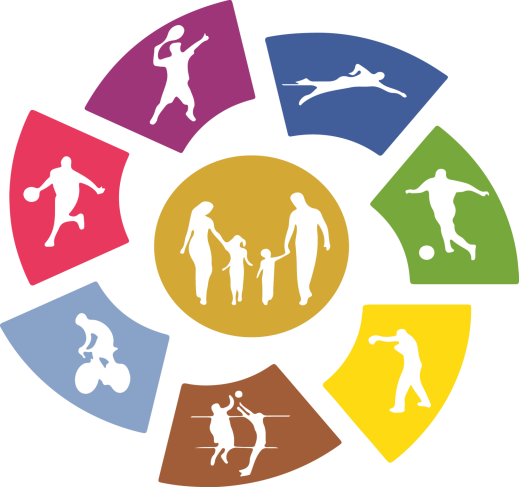 Задачи:
1) организация и проведение массовых физкультурно-спортивных мероприятий;
2) развитие инфраструктуры для занятий массовым спортом в образовательных организациях и по месту жительства;
3) развитие спортивной материально-технической базы;
4) повышение интереса населения муниципального образования «Город Майкоп» к занятиям физической культурой и спортом
Муниципальная программа   «Управление финансами»

Срок реализации: 2018 – 2023 годы
Цель:
Обеспечение сбалансированности и финансовой устойчивости бюджетной системы в муниципальном образовании «Город Майкоп» для повышения эффективности бюджетных расходов и качества управления муниципальными финансами
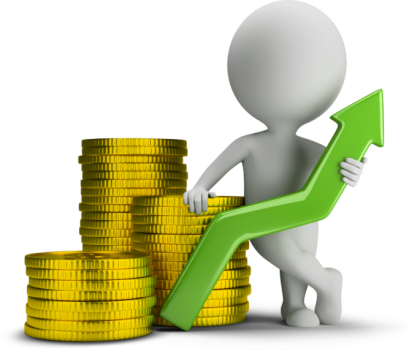 Задачи:
1) организация и осуществление бюджетного процесса в муниципальном образовании «Город Майкоп»;
2) эффективное управление муниципальным долгом муниципального образования «Город Майкоп»;
3) создание условий для реализации муниципальной программы и входящих в нее подпрограмм
Муниципальная программа «Развитие средств массовой информации в муниципальном образовании «Город Майкоп»

Срок реализации: 2018-2023 годы
Цель:
Обеспечение конституционного права жителей на получение оперативной и достоверной информации о важнейших общественно-политических, социально-культурных событиях, о деятельности органов местного самоуправления, органов государственной власти Республики Адыгея
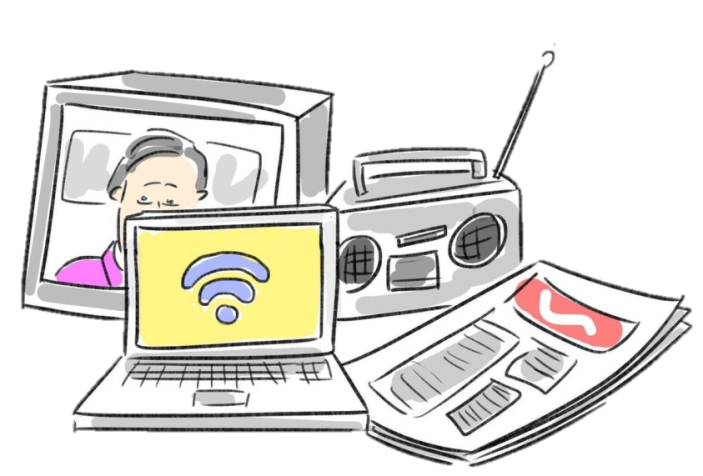 Задачи:
1) всестороннее информирование граждан, проживающих в муниципальном образовании "Город Майкоп", о процессах, происходящих в политической, социально-экономической жизни в муниципальном образовании «Город Майкоп»;
2) формирование у жителей муниципального образования активной жизненной позиции;
3) оказание информационных услуг в сфере печати и телевидения (собственное производство);
4) создание условий для стабильной работы муниципальных СМИ
Муниципальная программа «Развитие жилищно-коммунального, дорожного  хозяйства и благоустройства в муниципальном образовании «Город Майкоп»
 
Срок реализации: 2018 - 2024 годы
Цель:
Развитие жилищно-коммунального, дорожного хозяйства и благоустройства муниципального образования «Город Майкоп» для обеспечения комфортных условий проживания граждан
Задачи:
1) поддержание надлежащего технического состояния, обеспечение сохранности автомобильных дорог и комплексное развитие транспортной инфраструктуры;
2) повышение безопасности дорожного движения на автомобильных дорогах;
3) проведение капитального ремонта многоквартирных домов;
4) сохранение, восстановление, повышение надежности зданий жилищного фонда;
5) развитие сетей наружного освещения;
6) развитие систем инженерной инфраструктуры для обеспечения населения коммунальными услугами;
7) повышение уровня надежности, качества и эффективности работы коммунального комплекса;
8) озеленение территорий и улучшение художественно-ландшафтного облика города и поселений;
9) содержание мест захоронения в благоустроенном состоянии;
10) создание условий для реализации муниципальной программы;
11) создание условий для комфортного проживания и безопасного движения граждан по дворовым территориям многоквартирных домов;
12) повышение уровня благоустройства дворовых территорий многоквартирных домов;
13) выполнение работ по ремонту дорожного покрытия дворовых территорий многоквартирных домов, проездов к дворовым территориям многоквартирных домов
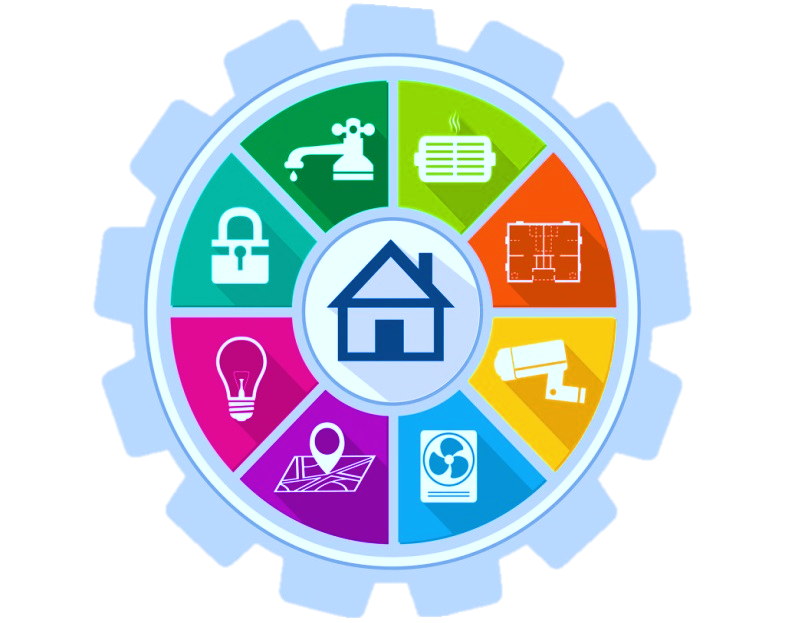 Муниципальная программа «Развитие  жилищно-коммунального, дорожного  хозяйства и благоустройства в муниципальном образовании «Город Майкоп»
Муниципальная программа «Обеспечение деятельности и реализации полномочий
  Комитета по управлению имуществом муниципального образования «Город Майкоп»
 
Срок реализации: 2018 - 2023 годы
Цель:
Повышение эффективности управления и распоряжения муниципальным имуществом
Задачи:
1) совершенствование системы учета объектов муниципальной собственности и земельных участков;
2) содержание объектов собственности муниципального образования «Город Майкоп»;
3) увеличение поступлений в бюджет за счет роста количества заключенных договоров аренды, договоров купли-продажи, осуществления оценки рыночной стоимости объектов собственности, вовлекаемых в сделки, модернизации учета и контроля по договорам аренды, укрепление материально-технического обеспечения и управления в сфере управления муниципальной собственностью;
4) обеспечение деятельности Комитета по управлению имуществом муниципального образования «Город Майкоп»
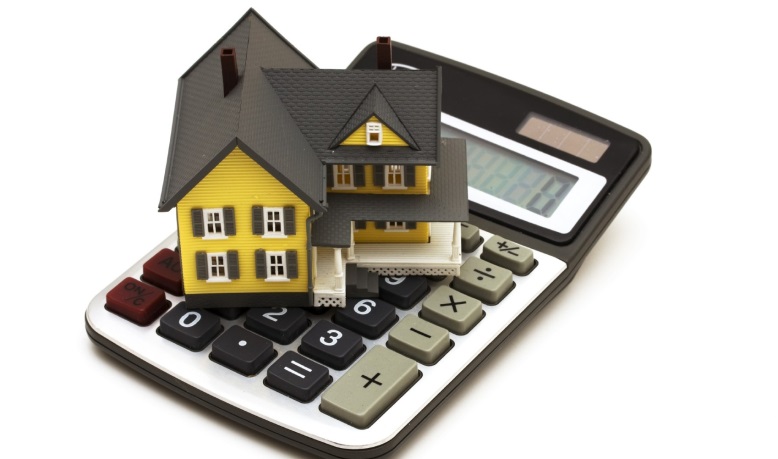 Муниципальная программа «Поддержка казачьих обществ 
муниципального образования «Город Майкоп» 

Срок реализации: 2018 - 2023 годы
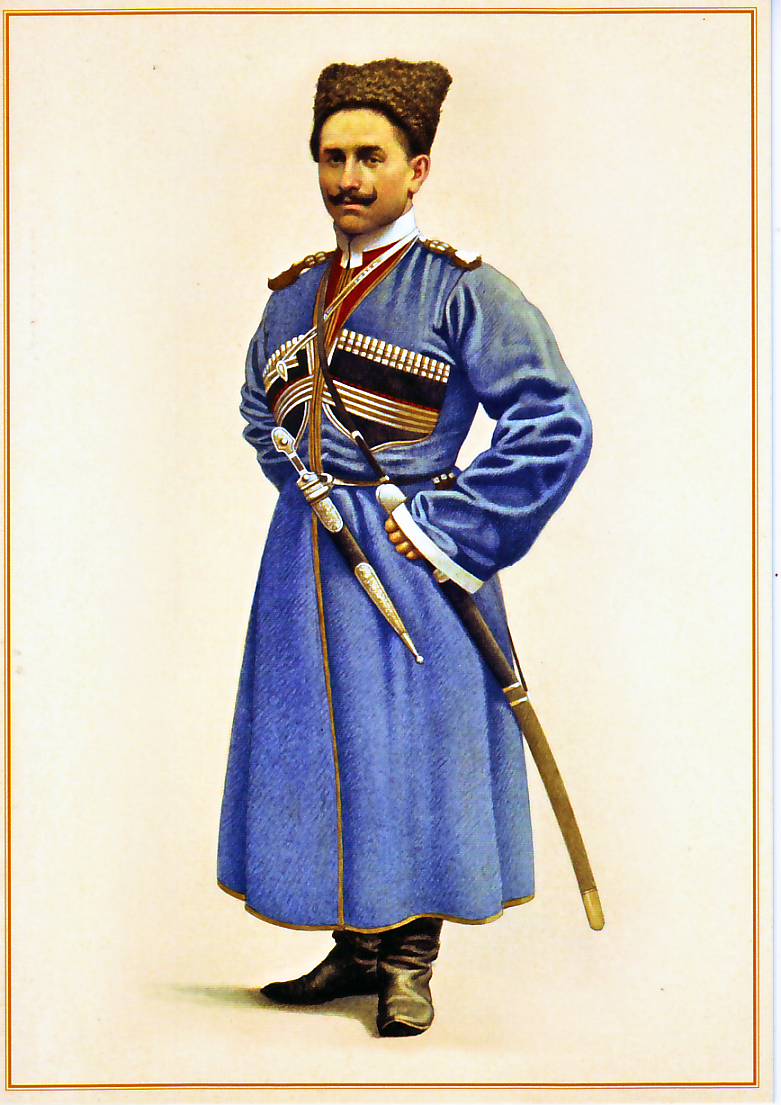 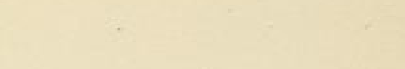 Цель:
Развитие духовно-культурных 
и патриотических основ российского казачества
Задачи:
Организация системы мероприятий по патриотическому воспитанию казачьей молодежи;
Поддержание высокого уровня работы групп казачьей направленности в общеобразовательных учреждениях муниципального образования «Город Майкоп».
Муниципальная программа «Формирование современной городской среды в 
муниципальном образовании «Город Майкоп» 

Срок реализации: 2018 - 2024 годы
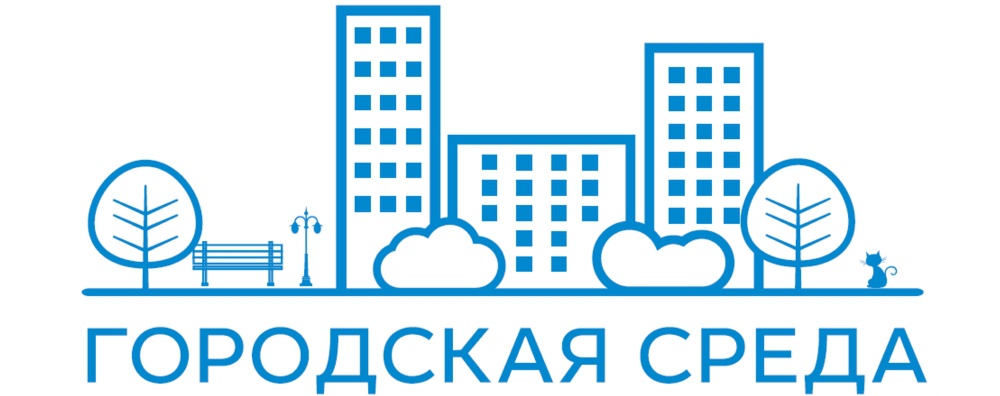 Цель: 
Повышение качества и комфорта городской среды на территории муниципального образования «Город Майкоп»
Задачи:
Обеспечение формирования единого облика муниципального образования «Город Майкоп»;
Обеспечение создания, содержания и развития объектов благоустройства на территории муниципального образования «Город Майкоп», включая объекты, находящиеся в частной собственности и прилегающие к ним территории;
Повышение уровня вовлеченности заинтересованных граждан, организаций в реализацию мероприятий по благоустройству территории муниципального образования «Город Майкоп».
Ведомственная целевая программа «Повышение эффективности и сбалансированности работы
 Управления архитектуры и градостроительства муниципального образования «Город Майкоп» 

Срок реализации: 2016 – 2023 годы
Цель:
Создание условий для эффективной деятельности Управления архитектуры и градостроительства (далее - Управление), в целях реализации основных его задач и полномочий по устойчивому развитию территории и улучшению архитектурного облика муниципального образования «Город Майкоп»
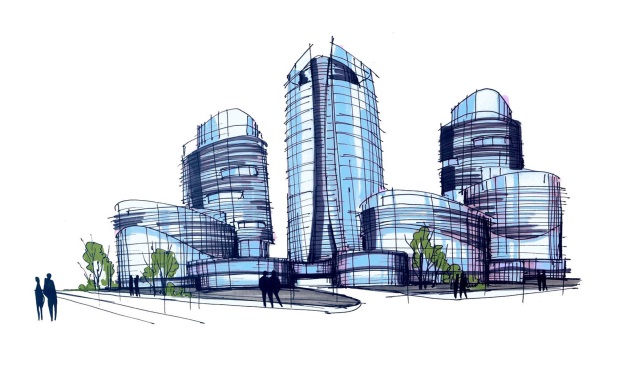 Задачи:
1) обеспечение устойчивого развития территории муниципального образования «Город Майкоп»;
2) улучшение архитектурного облика города Майкопа;
3) материально-техническое обеспечение деятельности Управления;
4) финансовое обеспечение и контроль деятельности Управления;
5) обеспечение сбалансированности и устойчивости работы Управления
В 2021 году на территории муниципального образования 
«Город Майкоп» реализовывались 5 национальных проектов
тыс.руб.
В 2021 году на территории муниципального образования 
«Город Майкоп» реализовывались 5 национальных проектов
тыс.руб.
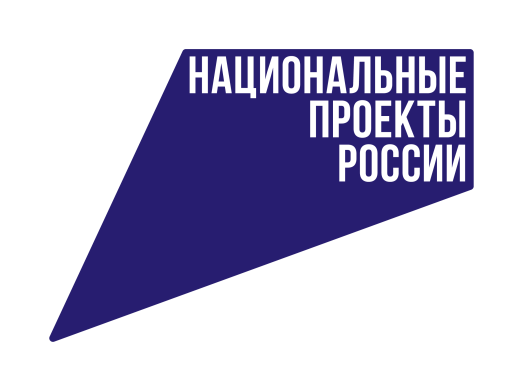 Национальные проекты
тыс.руб.
87 084,6
9 895,1
28 749,5
1 853,1
93 085,2
Меры социальной поддержки отдельных категорий граждан в МО «Город Майкоп»
Целевая группа
Вид поддержки
Показатели
Единовременная материальная помощь на неотложные нужды
Предоставление банных услуг
Единовременная материальная помощь лицам, отбывавшим наказание, назначенное судом
Единовременная материальная помощь на улучшение социально-бытовых условий
Ежемесячное пособие многодетной семье
Показатели
Вид поддержки
Целевая группа
Социальная выплата на приобретение жилья молодым семьям
Предоставление жилых помещений по договорам найма специализированных жилых помещений
Ежемесячная денежная выплата
Пенсия за выслугу лет
Родители (законные представители), имеющие право на компенсационные выплаты, чей ребенок посещает дошкольное образовательное учреждение
Вид поддержки
Целевая группа
Показатели
Компенсационные выплаты по возмещению затрат на оплату проезда
Компенсация на оплату жилья и коммунальных услуг
Структура муниципального долга (в соответствии с Бюджетным кодексом Российской Федерации)
По видам долговых обязательств
Кредиты
Муниципальные ценные бумаги
Муниципальные гарантии
Бюджетные кредиты
Кредиты от кредитных организаций
По сроку
Краткосрочный (менее 1 года)
Среднесрочный                    ( от 1 года до 5 лет)
Долгосрочный                                   ( от 5 лет до 10 лет включительно)
Муниципальный долг муниципального образования «Город Майкоп»
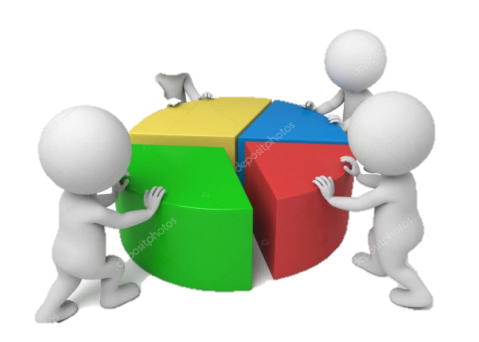 Тыс. руб.
Кредиты
1 024 990,0
971 285,5
Бюджетные кредиты от других бюджетов бюджетной системы
554 990,0
531 285,5
470  000,0
440 000,0
Кредиты кредитных организаций
на 01.01.2021
на 01.01.2022
Расходы на обслуживание муниципального долга
32 517,8
32 892,4
55,4%
67,0%
Уровень долговой нагрузки
В соответствии с Бюджетным кодексом  Российской Федерации предельный объем муниципального долга не должен превышать утвержденный объем доходов местного бюджета без учета утвержденного объема безвозмездных поступлений и (или) поступлений налоговых доходов по дополнительным нормативам отчислений.  
Предельный объем муниципального долга муниципального образования «Город Майкоп» на 2021 год 1 685 566,6 тыс. руб.
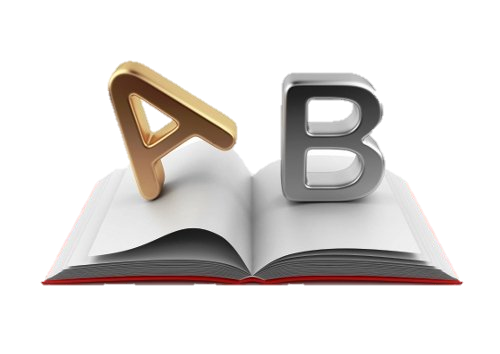 ГЛОССАРИЙ
А
Администратор доходов бюджета - орган местного самоуправления, казенное учреждение, осуществляющий(ее): начисление, учет, контроль за правильностью исчисления, полнотой и своевременностью уплаты, взыскание, принятие решений о возврате (зачете) излишне уплаченных (взысканных) платежей, пеней и штрафов по ним, являющихся доходами бюджета муниципального образования.
Б
Безвозмездные поступления  - поступающие в бюджет денежные средства на безвозмездной и безвозвратной основе из вышестоящих бюджетов (межбюджетные трансферты в виде дотаций, субсидий, субвенций), а также перечисления от физических и юридических лиц.
Бюджет муниципального образования (местный бюджет)— это форма образования и расходования денежных средств в расчете на финансовый год, предназначенных для обеспечения задач и функций, отнесенных к предметам ведения местного самоуправления, путём исполнения  расходных обязательств соответствующего муниципального образования.
Бюджетный процесс - деятельность по подготовке проектов бюджетов, утверждению и исполнению бюджетов, контролю за их исполнением, осуществлению бюджетного учета, составлению, внешней проверке, рассмотрению и утверждению бюджетной отчетности.
В
Ведомственная структура расходов бюджета - распределение бюджетных средств по главным распорядителям бюджетных средств, по разделам, подразделам, целевым статьям и группам (группам, подгруппам) видов расходов бюджетной классификации РФ.
Г
Главный распорядитель средств местного бюджета – орган местного самоуправления, а также наиболее значимое учреждение, указанное в ведомственной структуре расходов бюджета, имеющие право распределять бюджетные ассигнования и лимиты бюджетных обязательств между подведомственными распорядителями и (или) получателями бюджетных средств, если иное не установлено Бюджетным Кодексом Российской Федерации.
Д
Дефицит - превышение расходов бюджета над его доходами
Дотации -  межбюджетные трансферты, предоставляемые на безвозмездной и безвозвратной основе без установления направлений их использования
Доходы – поступающие в бюджет средства
М
Муниципальная программа - документ стратегического планирования, содержащий комплекс планируемых мероприятий, взаимоувязанных по задачам, срокам осуществления, исполнителям и ресурсам и обеспечивающих наиболее эффективное достижение целей и решение задач социально-экономического развития муниципального образования
Межбюджетные отношения - взаимоотношения между публично-правовыми образованиями по вопросам осуществления бюджетного процесса.
Межбюджетные трансферты  - средства, предоставляемые одним бюджетом бюджетной системы Российской Федерации другому бюджету
Н
Налоговые доходы – доходы от предусмотренных законодательством Российской Федерации федеральных налогов и сборов, в том числе от налогов, предусмотренных специальными налоговыми режимами, законодательством Республики Адыгеи от региональных налогов и нормативными правовыми актами муниципального образования «Город Майкоп»  от местных налогов
Неналоговые доходы – платежи, которые включают в себя возмездные операции от прямого предоставления в пользование имущества и природных ресурсов, от различного вида услуг, а также  платежи в виде штрафов или иных санкций за нарушения законодательства
П

Профицит - превышение доходов бюджета над его расходами

Р

Расходы- выплачиваемые из бюджета средства
С

Субвенция - целевые средства на выполнение тех задач и полномочий, которые региональные власти передают муниципалитетам. Например, предоставление образования в рамках образовательного стандарта, предоставления отдельным категориям граждан льгот на оплату жилищно-коммунальных услуг
Субсидия (местным бюджетам из бюджета субъекта Российской Федерации) - целевые средства на решение приоритетных задач территорий при условии обязательного участия средств местных бюджетов. Например, субсидии на строительство детских садов, капитальный ремонт дорог, летний отдых детей и многое другое.
 Ф

Финансовое управление администрации муниципального образования «Город Майкоп» – структурное подразделение местной администрации, осуществляющее составление и организацию исполнения бюджета муниципального образования «Город Майкоп»
Финансовое управление администрации муниципального образования 
«Город Майкоп»

http://maikop.ru/ekonomika-i-finansy/finansovoe-upravlenie/
Республика Адыгея, город Майкоп, ул. Краснооктябрьская, 21, 385000

   телефон (факс) 8(8772) 52-26-00
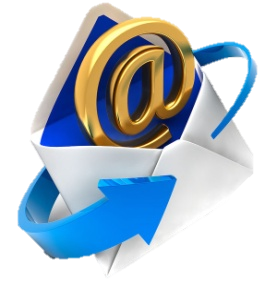 fdmra@yandex.ru
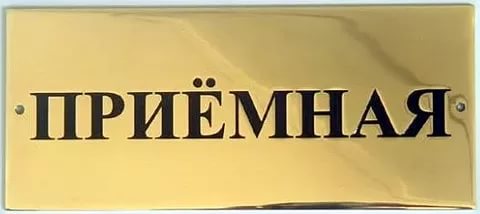 График работы: понедельник – четверг  – с 9-00 до 18-00
                                  пятница – с 9-00 до 17-00, перерыв – с 13-00 до 13-48